Умный город «Санкт-Петербург»:
Владимир Николаевич Васильев
20 сентября 2017
1
Основные результаты работ проектного офиса
Разработан проект концепции мега-проекта «Умный город Санкт-Петербург», определяющий принципы
Сформирован план первоочередных мероприятий по реализации мега-проекта
Проведены предварительные исследования текущей ситуации в городе для выявления критических элементов инфраструктуры, необходимых для реализации мега-проекта
Сформирован первичный набор предложений, проектов и технологий, претендующих на включение в состав умного города в Санкт-Петербурге по линии ОГВ и состав необходимых мероприятий для запуска проекта.
Подготовлены документы для реализации мега-проекта в соответствии с принципами проектного подхода
Университет ИТМО
2
Концепция умного города в Санкт-Петербурге
1. 	Принципы и цели мега-проекта «Умного города Санкт-	Петербурга»
	(миссия, ценности и мотивация Санкт-Петербурга как умного города, «умный город – это 	город в котором живут счастливые люди»)
2. 	Структура мега-проекта «Умного города Санкт-Петербурга»	(умный город состоит из множества взаимодействующих проектов-составляющих, 	организованных в единую структуру для достижения общих целей развития города)
3.	Процесс внедрения умного города в Санкт-Петербурге	(умный город - это процесс развития города «по-умному»)
4. 	Показатели эффективности мега-проекта «Умного города 	Санкт-Петербурга»
	(как измерить успешность реализации проекта, оценить перспективы и принять 	своевременные решения по корректировке направлений развития?)
Университет ИТМО
3
Принципы мега-проекта «Умный город Санкт-Петербург»
Университет ИТМО
4
Цели и назначение мега-проекта «Умный город Санкт-Петербург»
Мега-проект «Умный город Санкт-Петербург» внедряется в целях:
повышение качества управления городскими ресурсами и представления услуг;
обеспечение устойчивого развития Санкт-Петербурга;
повышение эффективности взаимодействия граждан, представителей бизнеса и органов власти;
повышение качества жизни в Санкт-Петербурге.
 
Назначением мега-проекта «Умный город Санкт-Петербург» является обеспечение достижения целей Стратегии экономического и социального развития Санкт-Петербурга до 2030 года.
Университет ИТМО
5
Структура мега-проекта «Умного города Санкт-Петербурга»
Электронная карта петербуржца
4.5.
Городская среда
Транспорт
Благоустройство
Экология
Безопасность
3.4.
3.5.
3.6.
3.7.
3.8.
ЖКХ
3.3.
Здравоохранение
3.2.
3.9.
Локальные проекты
Образование
3.1.
Активные элементы городской среды
Государственное управление и планирование
2.4.
1.4.
4.4.
Предоставление данных и платформы исполнения сервисов
Датчики контроля ресурсов
1.2.
Физические сети передачи данных
1.1.
Камеры видеонаблюдения
1.3.
Информационное взаимодействие (СМЭВ, ЕСЭДД)
2.2.
Агрегирование и накопление информации
2.1.
Информационное и аналитическое обеспечение
2.3.
Оказание государственных услуг
4.1.
4.2.
Электронное участие и оценка ситуации
Информирование населения
4.3.
Технической инфраструктуры
1 слой.
Межотраслевыхинформационных систем
2 слой.
3 слой.
Социотехническихсервисови возможностей
4 слой.
Отраслевых информационных систем и проектов
Университет ИТМО
6
Критически важные элементы структуры
Электронная карта петербуржца
4.5.
Городская среда
Транспорт
Благоустройство
Экология
Безопасность
3.4.
3.5.
3.6.
3.7.
3.8.
ЖКХ
3.3.
Здравоохранение
3.2.
3.9.
Локальные проекты
Образование
3.1.
Активные элементы городской среды
Государственное управление и планирование
2.4.
1.4.
4.4.
Предоставление данных и платформы исполнения сервисов
Датчики контроля ресурсов
1.2.
Физические сети передачи данных
1.1.
Камеры видеонаблюдения
1.3.
Информационное взаимодействие (СМЭВ, ЕСЭДД)
2.2.
Агрегирование и накопление информации
2.1.
Информационное и аналитическое обеспечение
2.3.
Оказание государственных услуг
4.1.
4.2.
Электронное участие и оценка ситуации
Информирование населения
4.3.
Технической инфраструктуры
1 слой.
Межотраслевыхинформационных систем
2 слой.
3 слой.
Социотехническихсервисови возможностей
4 слой.
Отраслевых информационных систем и проектов
Университет ИТМО
7
Процесс внедрения умного города в Санкт-Петербурге
Первая стадия
Вторая стадия
Этап 1. Организационные мероприятия
Определение приоритетных направлений внедрения составляющих умного города
Этап 1
Проведение конкурсного отбора проектов для включения в состав умного города по приоритетным направлениям
Этап 2
Реализация и внедрение проектов в состав умного города
Этап 3
Проведение мониторинга целевых показателей эффективности внедрения умного города и его составляющих
Этап 4
Этап 2. Предварительные исследования
Этап 3. Формирование инфраструктуры
Университет ИТМО
8
Показатели эффективности
Университет ИТМО
9
План первоочередных мероприятий
Университет ИТМО
10
Результаты предварительных исследований
Обследование международных стандартов, мировых ориентиров, программ развития территорий, программ реализации концепции «Умный город»:
международные стандарты;
дорожные карты, концепции, предложения, отчеты;
мировые ориентиры и показатели;
показатели и ориентиры Российской Федерации;
ориентиры г. Санкт-Петербурга;
ориентиры г. Москвы

Формирование направлений работ проектного офиса по реализации мега-проекта «Умный город Санкт-Петербург» с учётом государственных отраслевых программ, направлений проекта программы «Цифровая экономика в Российской Федерации», а также тех мероприятий и  предложений, которые предоставили (и продолжают предоставлять) ИОГВ.

Обследование информационной инфраструктуры на основе открытых сведений (с использованием портала Реестр государственных информационных систем)
Университет ИТМО
11
Информационная инфраструктура
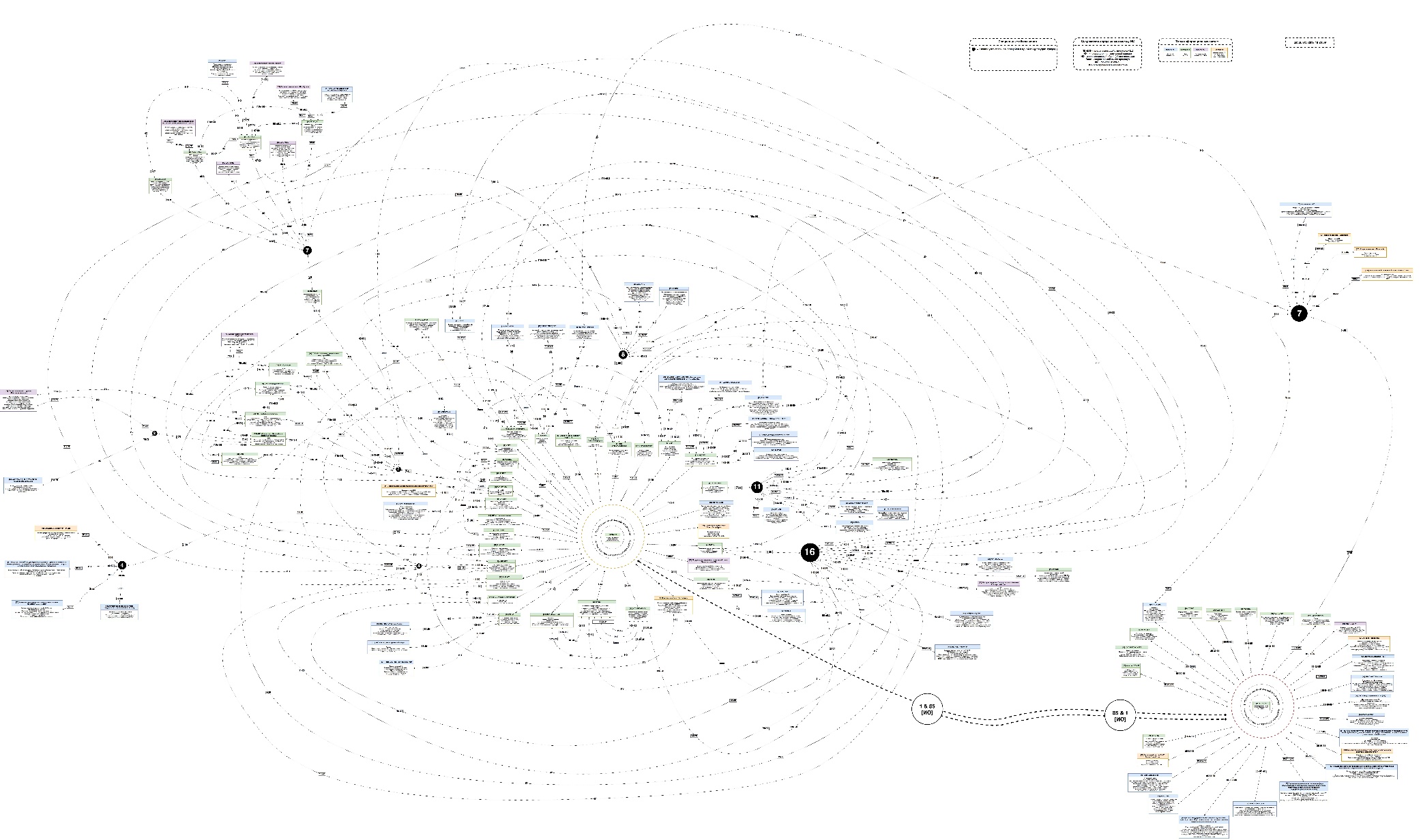 9/13/2017
Санкт-Петербург
12
Обследование международных стандартов, мировых ориентиров,, программ развития территорий
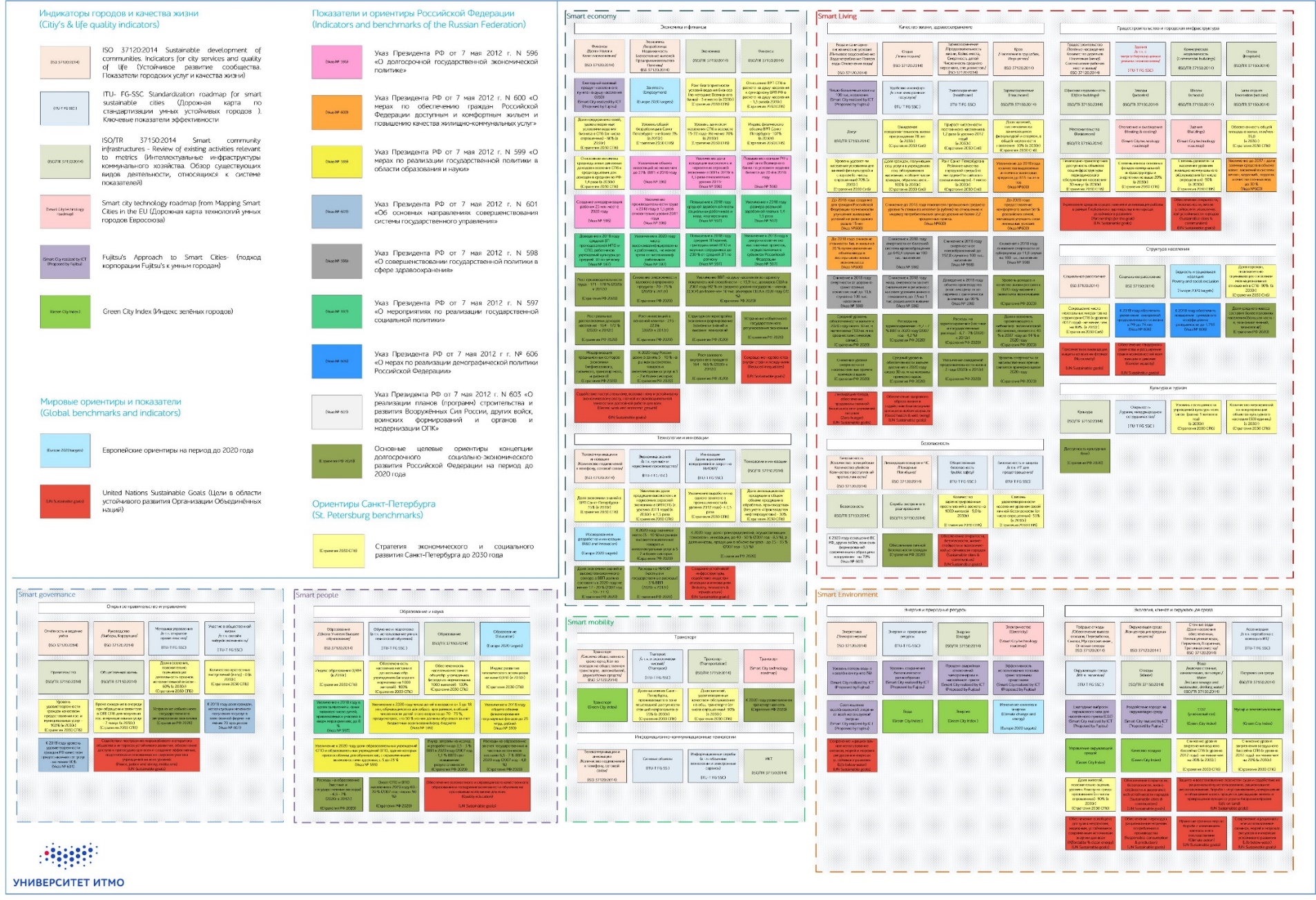 9/13/2017
Санкт-Петербург
13
Первичный набор предложений, проектов и технологий от ОГВ
Были получены сведения от ОГВ по следующим направлениям:
Развитие здравоохранения
Доступная среда
Содействие занятости населения
Развитие образования
Развитие культуры и туризма
Защита населения и территорий от чрезвычайных ситуаций и обеспечение безопасности
Охрана окружающей среды
Развитие науки и технологий
Развитие транспортной системы
Экономическое развитие и инновационная экономика
Информационное общество
Управление государственными финансами и регулирование финансовых рынков. Повышение эффективности принятия решений
Энергоэффективность и развитие энергетики, воспроизводство и использование природных ресурсов
Университет ИТМО
14
Первичный набор предложений, проектов и технологий от ОГВ
Всего предложений по состоянию на 30.06.2017:
102*
9/13/2017
Санкт-Петербург
15
Результаты социологического опроса
Какое из перечисленных направлений Вы считаете самым проблемным в Санкт-Петербурге?
9/13/2017
Санкт-Петербург
16